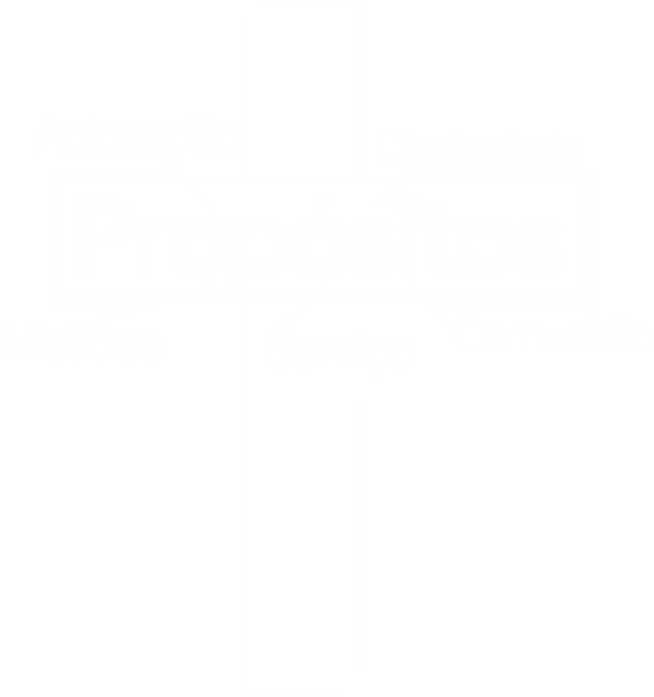 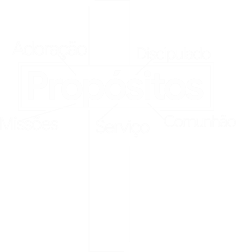 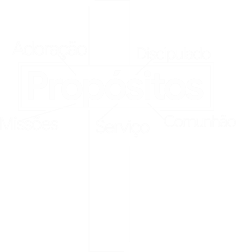 SERVIÇO
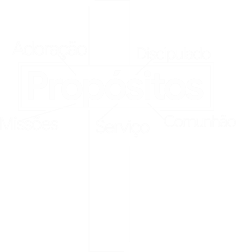 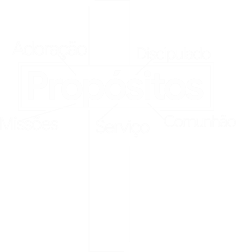 >> O  propósito do SERVIÇO visa pensar estrategicamente e desenvolver ações para que a essência do SERVIÇO aconteça na igreja como um todo.

   “Como o Filho do homem, que não veio para ser servido, mas para servir e dar a sua vida em resgate por muito.”                                                                             Mt 20:28
   “A  maior posição no reino de Deus é ser servo”.
Pr. Luiz Antonio
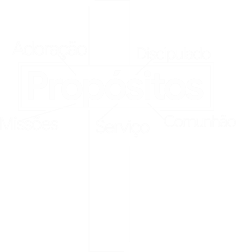 Disse-lhes Jesus: "Meu Pai continua trabalhando até hoje, e eu também estou trabalhando“. Jo 5:37
                                                                              
                                
 Jesus afirma não somente que tem uma comunhão íntima com o Pai, mas que também é semelhante a Ele em sua natureza.
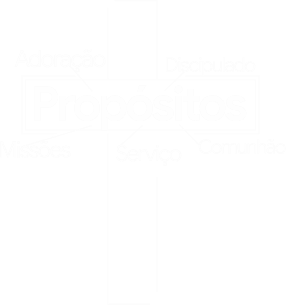 O serviço na igreja é um pilar de 
edificação e consolidação.


   “Portanto, meus amados irmãos, mantenham-se firmes, e que nada os abale. Sejam sempre dedicados à obra do Senhor, pois vocês sabem que, no Senhor, o trabalho de vocês não será inútil”. 
I Co 15:58
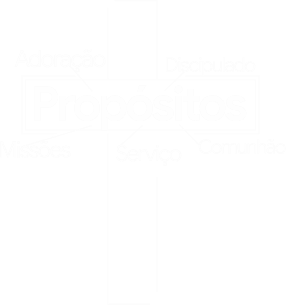 Quando você serve alguém, permite que o evangelho caminhe na direção dos 
propósitos de Deus.


   O ato do serviço na igreja reúne grande poder e alegria, encontrados apenas quando você dá o melhor de si em favor dos outros. 

A Revolução do Voluntariado.
Bill Hybels
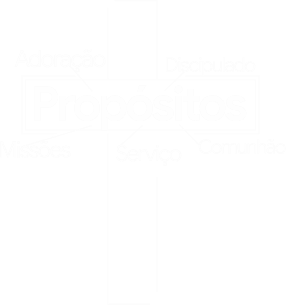 Eu fui moldado para servir.
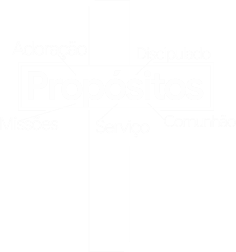 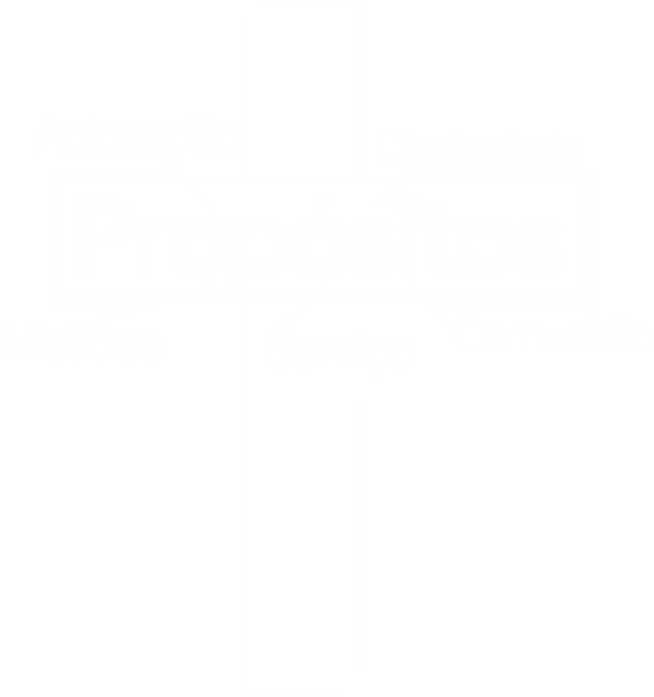